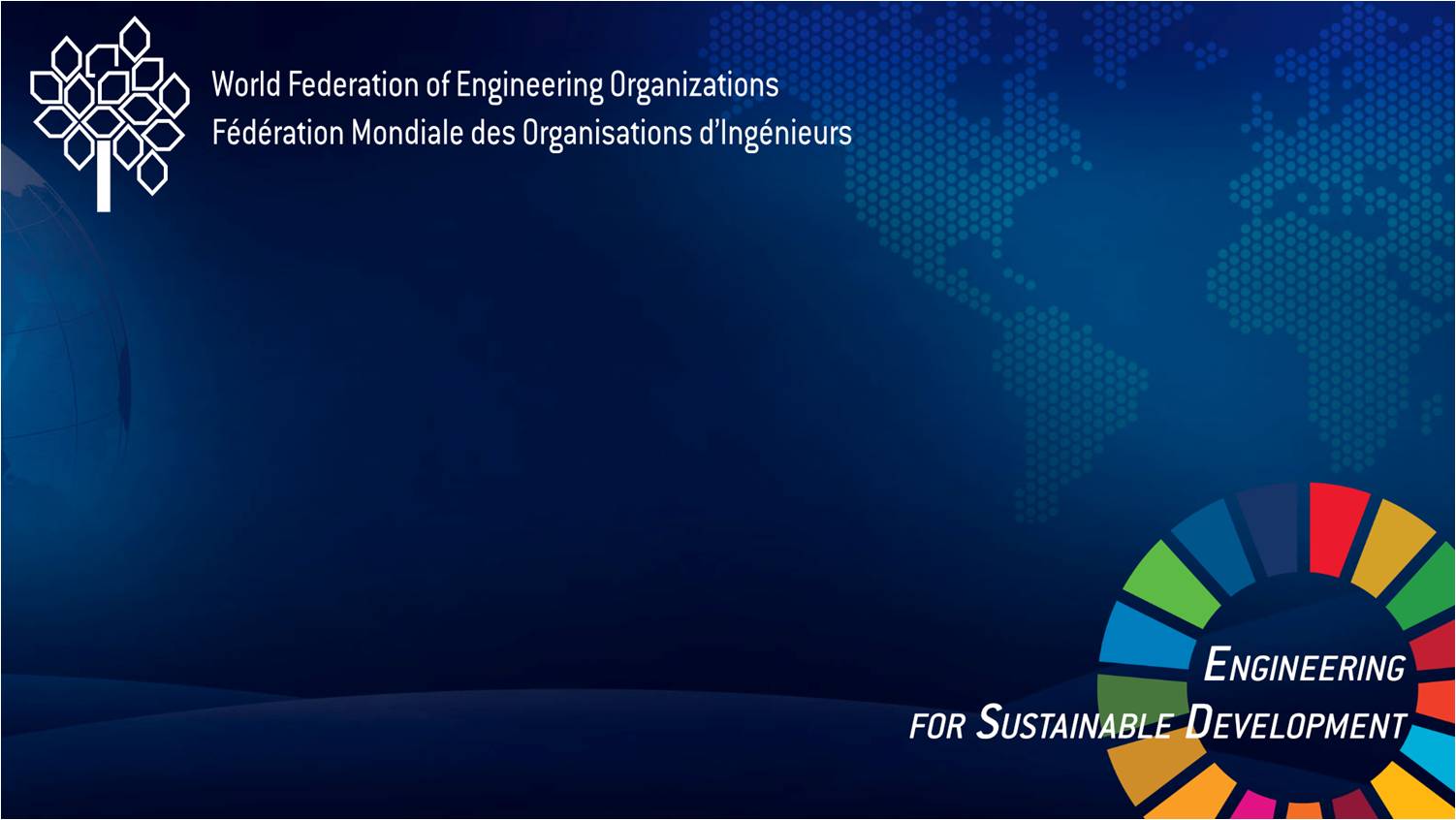 Inspiring collective action through communication, advocacy and best practices – the role of engineers
14 March 2024
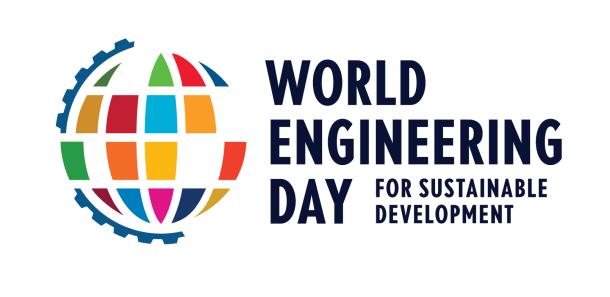 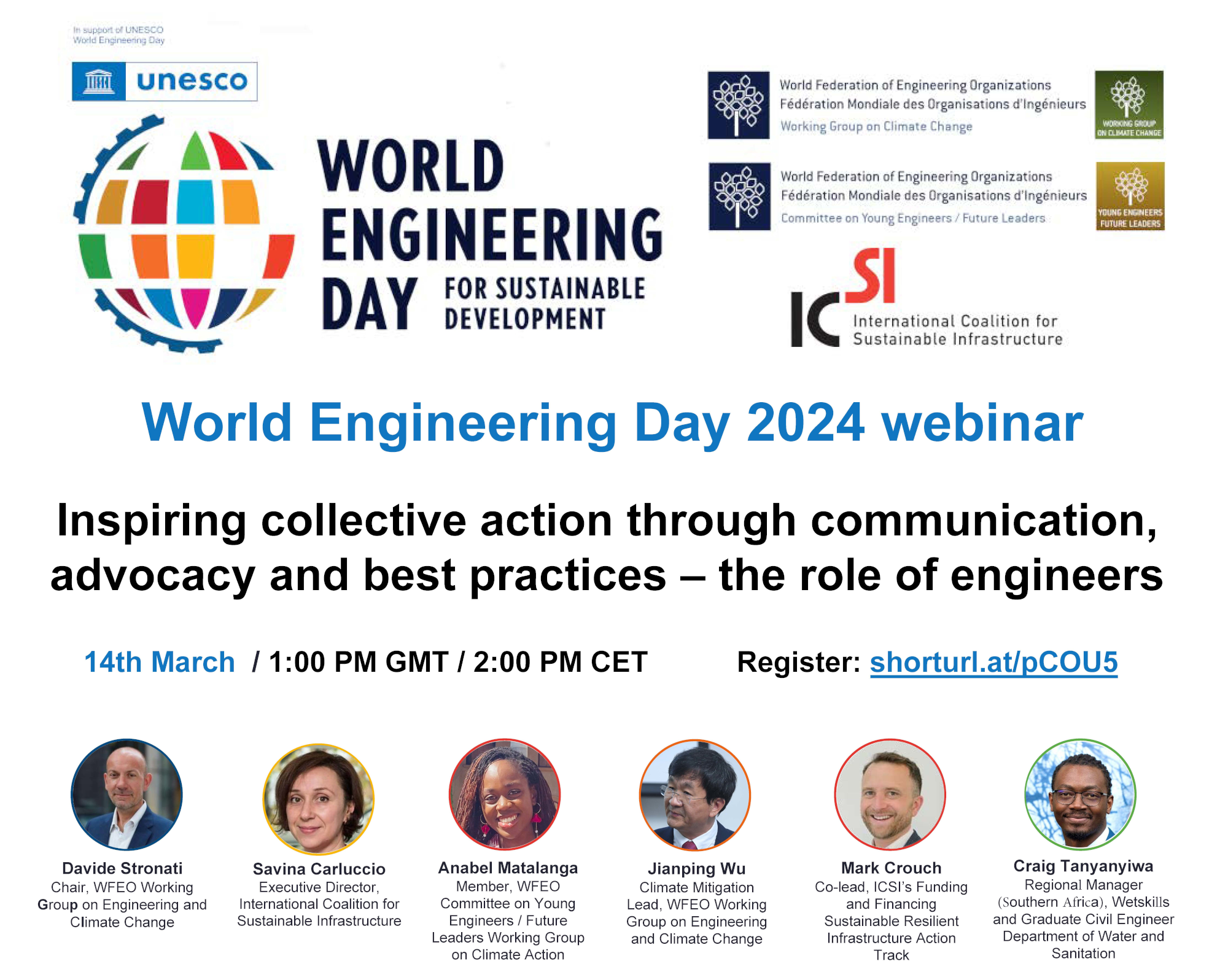 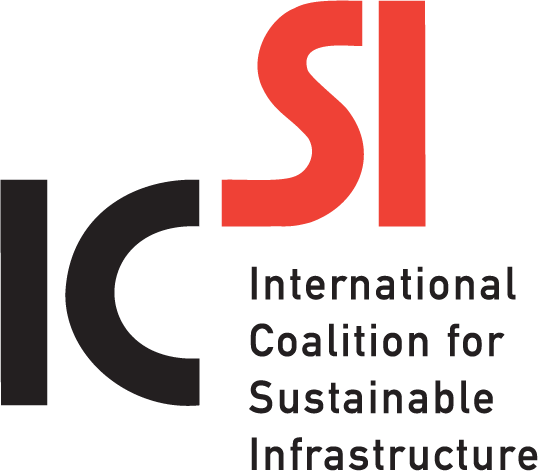 WHEN ENGINEERS AND SCIENTISTS NEED 
SOCIAL SCIENCE SKILLS TO GET THEIR JOBS DONE
By Craig Tinashe Tanyanyiwa, PhD
RETROFITTING A DETENTION POND
Located in Rondevlei, Mitchells Plain, Cape Town, South Africa

Low-middle income neighbourhood

Catchment Area – 170 000 m2

Pond Area – 7000 m2

Two inlets, one outlet

Fluctuating water table
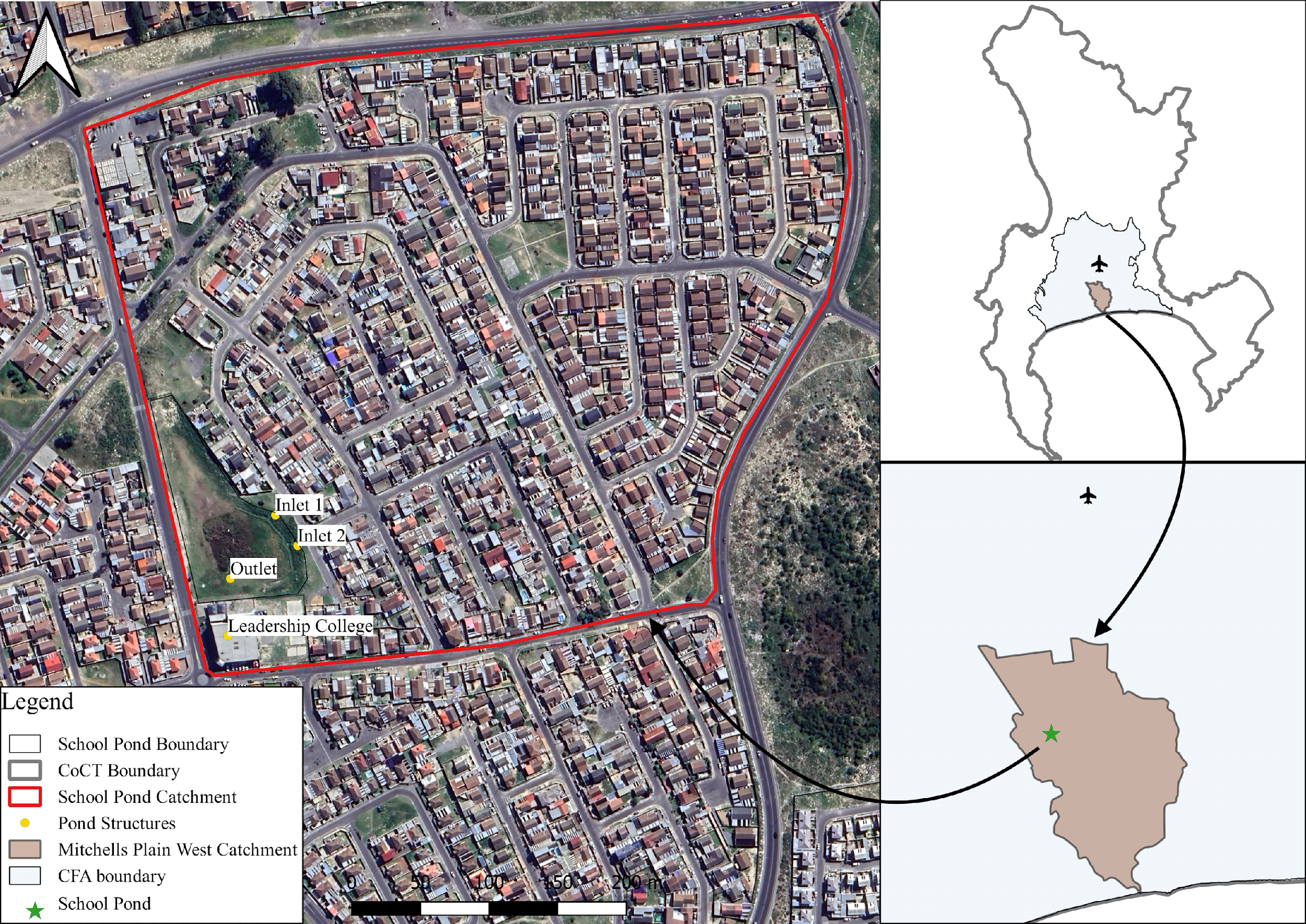 RETROFITTING A DETENTION POND
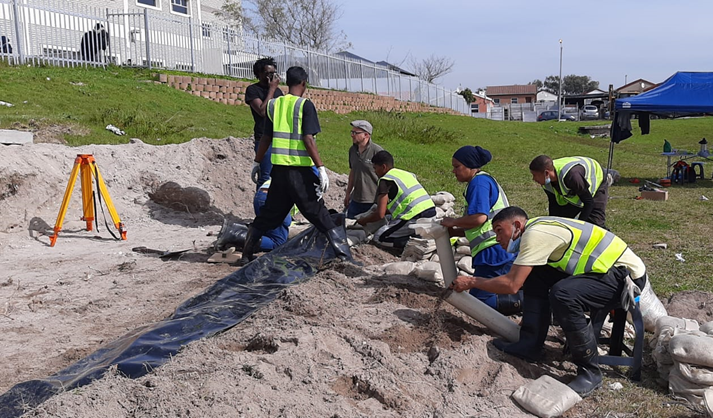 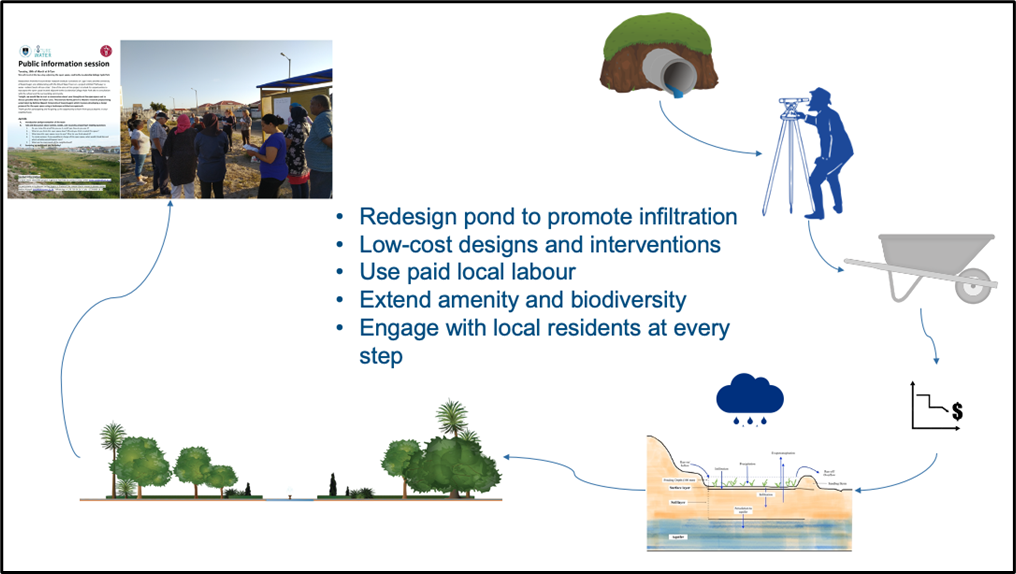 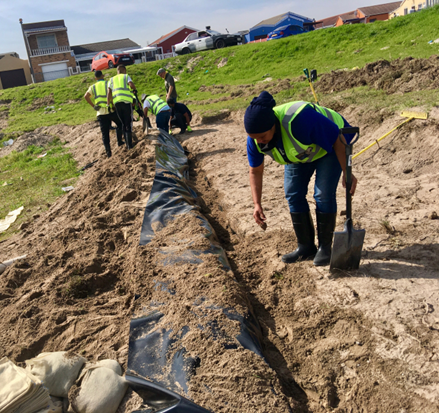 This wasn’t in my curriculum …
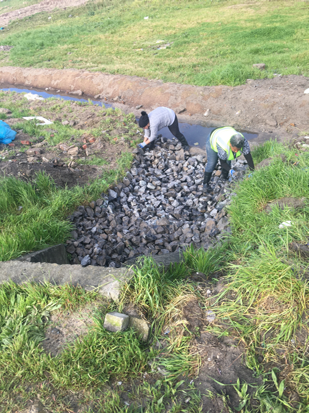 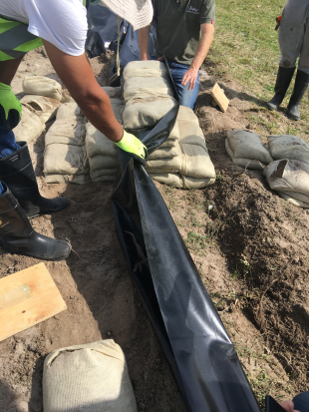 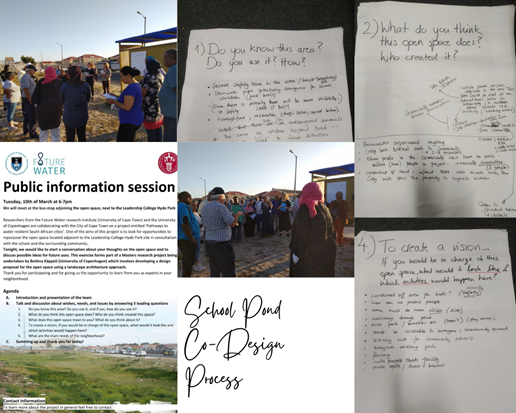 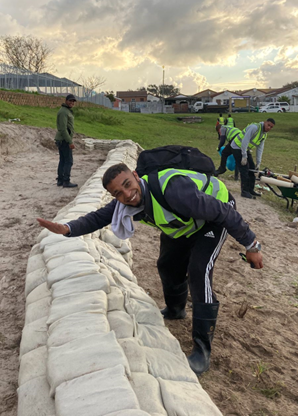 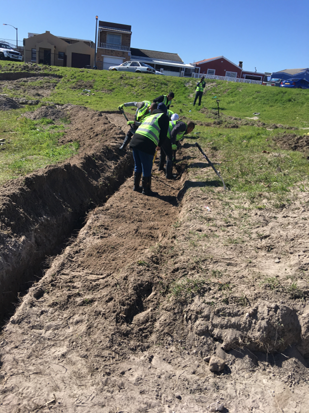 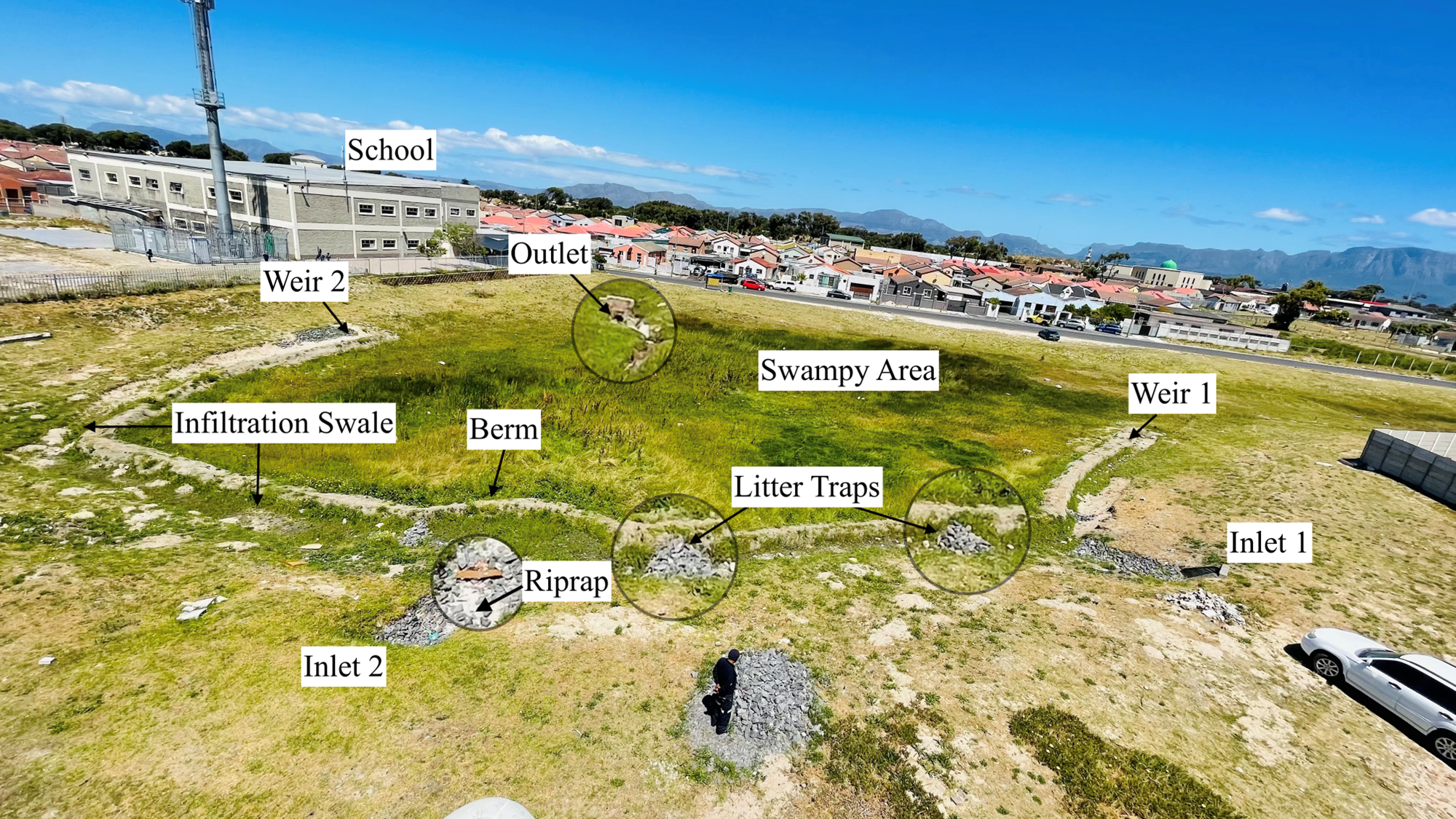 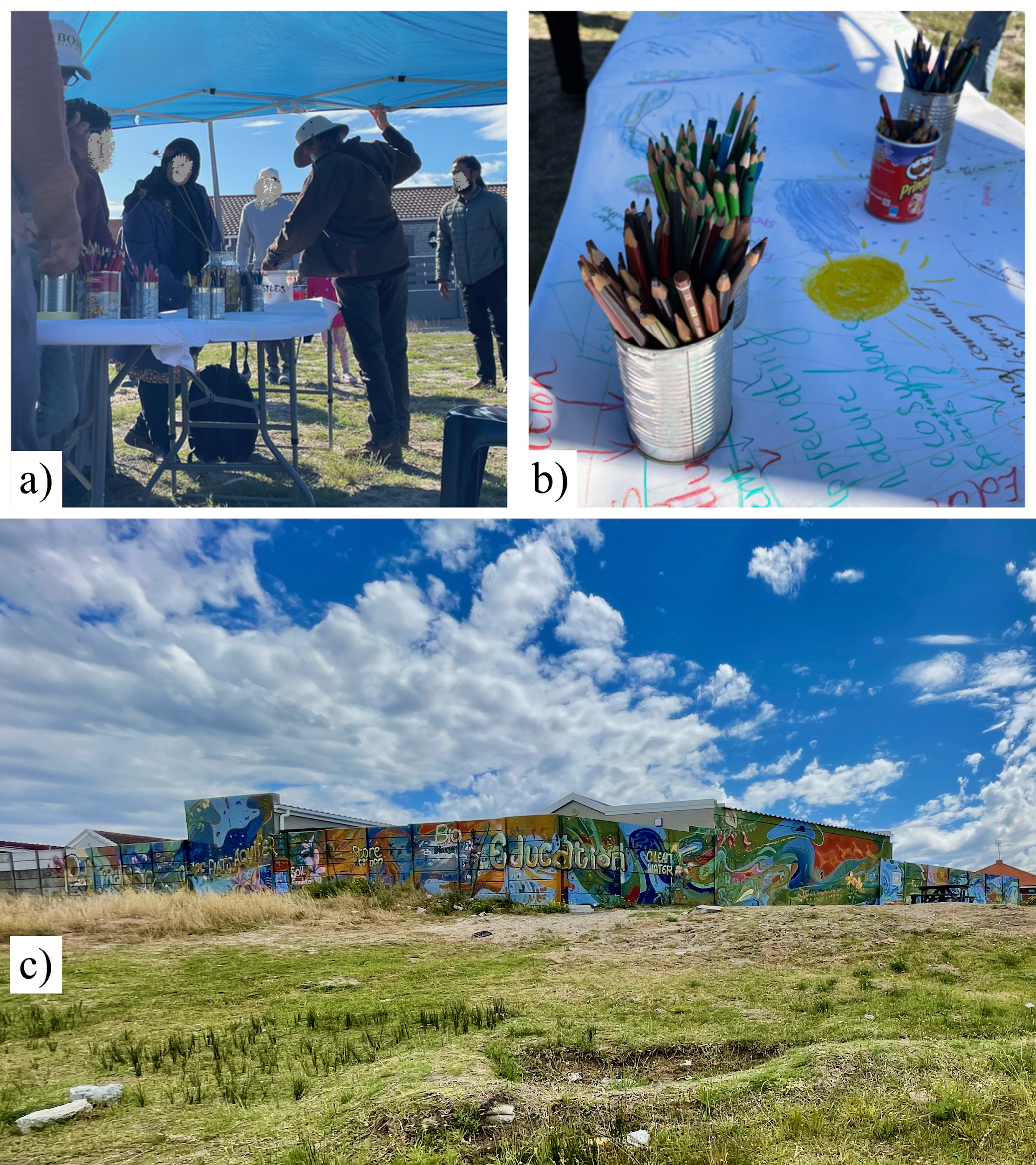 January 2020 - October 2021Pre-construction and during the retrofit construction.
Activities: co-design, selection of workers retrofit construction
1
November 2021 - May 2022Post-construction 
Activities: Planting day, sandbag construction workshop, stormwater and groundwater sampling
2
Assessing Community Engagement
June 2022 - January 2023Post-construction 
Activities: Stormwater inflow data, pond clean-ups, mural inception and mural workshops, mural painting
3
February 2023 - June 2023Post retrofit construction 
Activities: Installation o benches, mural launch, clean up day, plant identification and engagement day
4
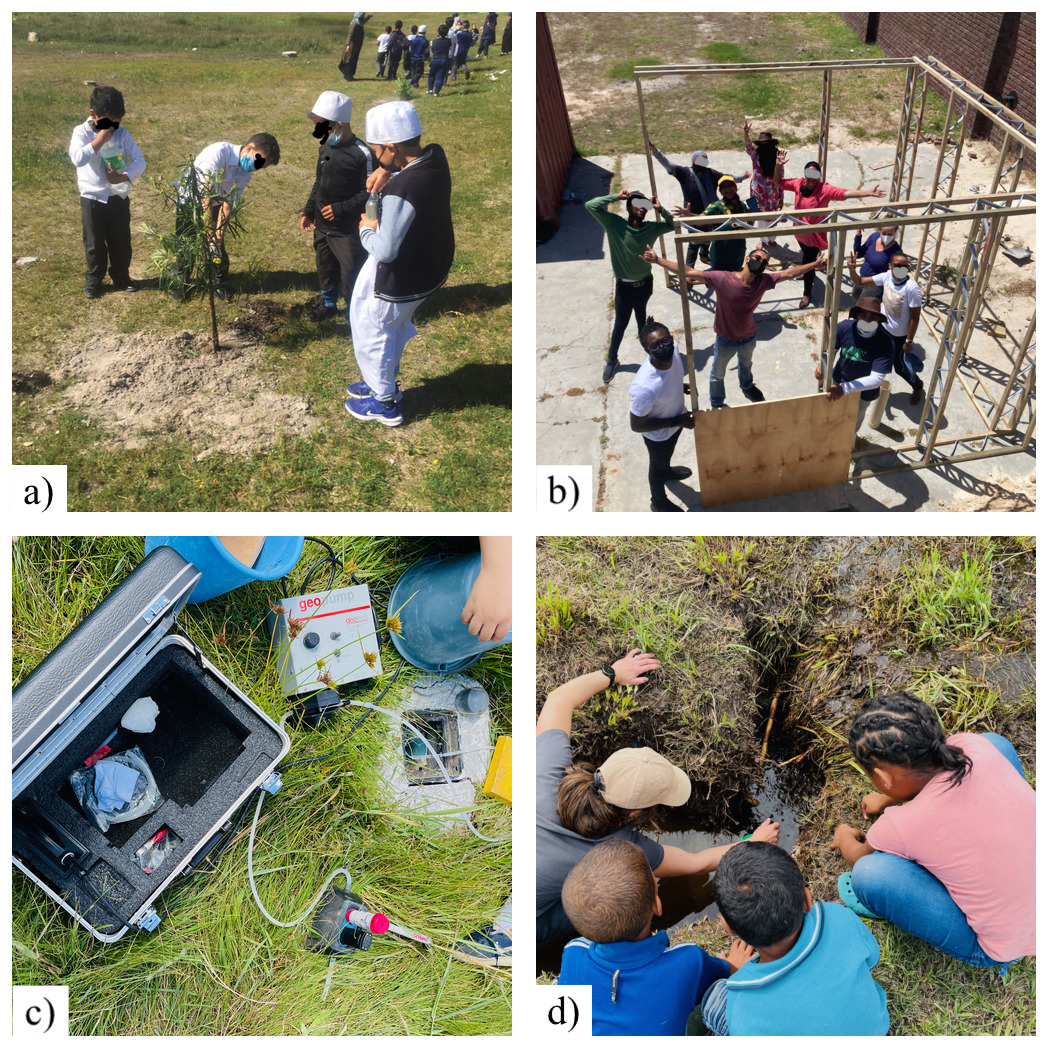 July  2023Overall assessment of the project
5
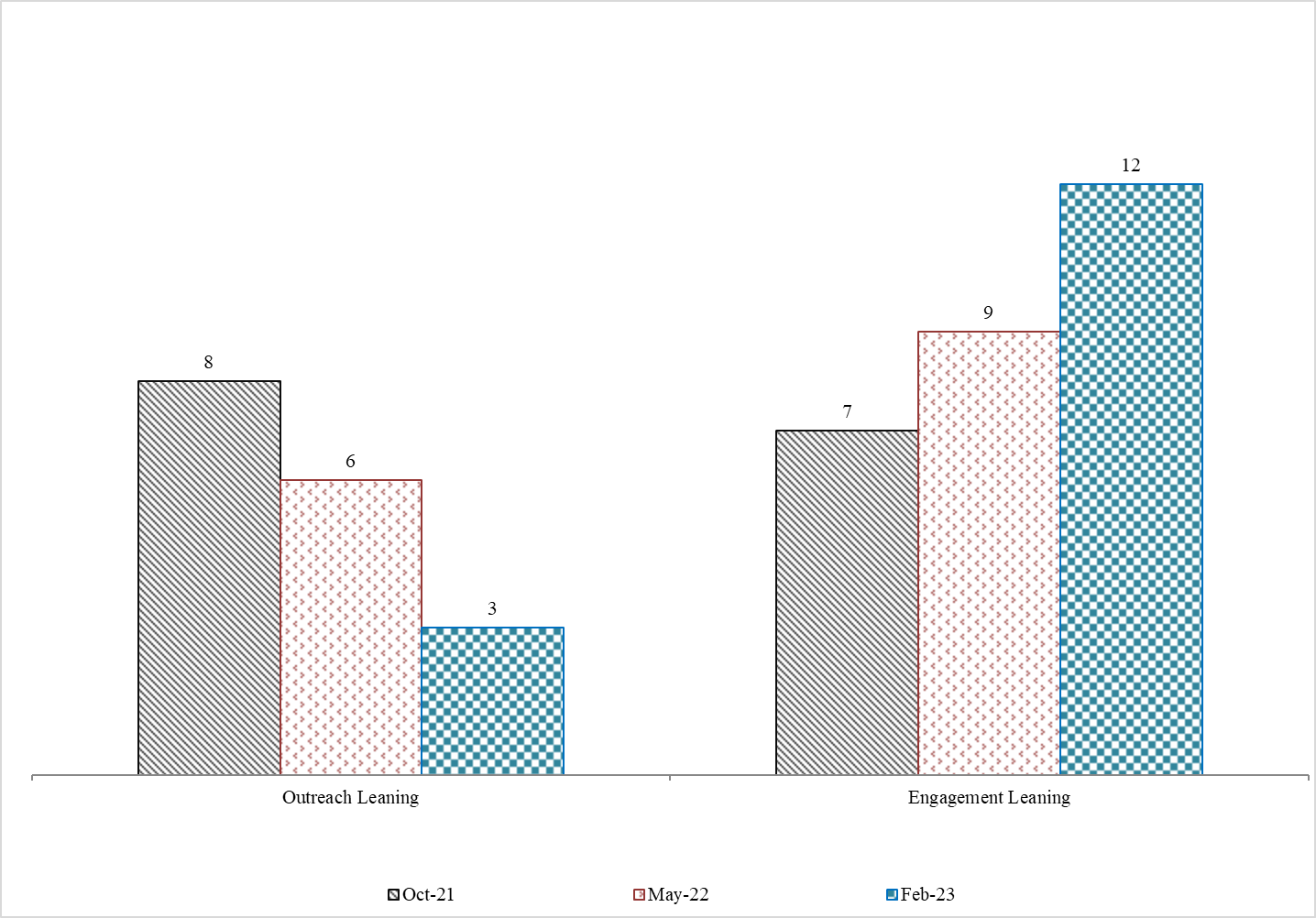 Aggregate of responses for all assessment periods
ANALYTICAL FRAMEWORK
01
02
03
04
05
Leaning and learning from Trisos et al., 2021 

 'Decoloniality and anti-oppressive practices for a more ethical ecology'
Knowing (and attending to) the local histories
Decolonising access
Decolonising expertise
Decolonising the [technical] mind
Practising ethical ecology in inclusive teams
DISCUSSION
Engineer
The engineering of these systems – though essential – is often the easiest part, yet engineers are often expected to work outside of their field … They are then criticised for not being knowledgeable in these other fields. If the City is to move toward WSC, they must employ people with complementary expertise to assist the engineers.
Decolonising the technical mind: Reflecting on the limitations of technical science disciplines in social engagements
Urban water management
The importance of really listening and realising that water management in cities needs to be considered as part of the much larger system that comprises people and their aspirations and beliefs, ecosystems, governance processes, politics, and economics.
Knowing (and attending to) the local histories
Considering this specific context, a team whose racial composition mirrors the neighbourhood might have been better received initially. However, where that is not possible, these contextual realities could be addressed at the outset to insulate the 'outside' from micro and macro racial aggressions.
Urban sustainability researcher
Coming from a more homogenous society . . . Engaging with people who have been forced to relocate, live in areas with gangsterism and have been 'let down so many times'… are all experiences which … play out when meeting outsiders or city officials… [I] learned that communication and involvement across the neighbourhood are key but also that you cannot and maybe should not think that you can make all happy … There are going to be setbacks where both sides are finding out more about each other … It takes time.
Engineer
DISCUSSION
Decolonising access
Access to space and information 
More generally, the PaWS intervention created a new kind of space that residents highlighted as a biodiversity hotspot – an important access point to green spaces in a context where these are limited (often to wealthy neighbourhoods).
Decolonising expertise
residents are experts in their own lives
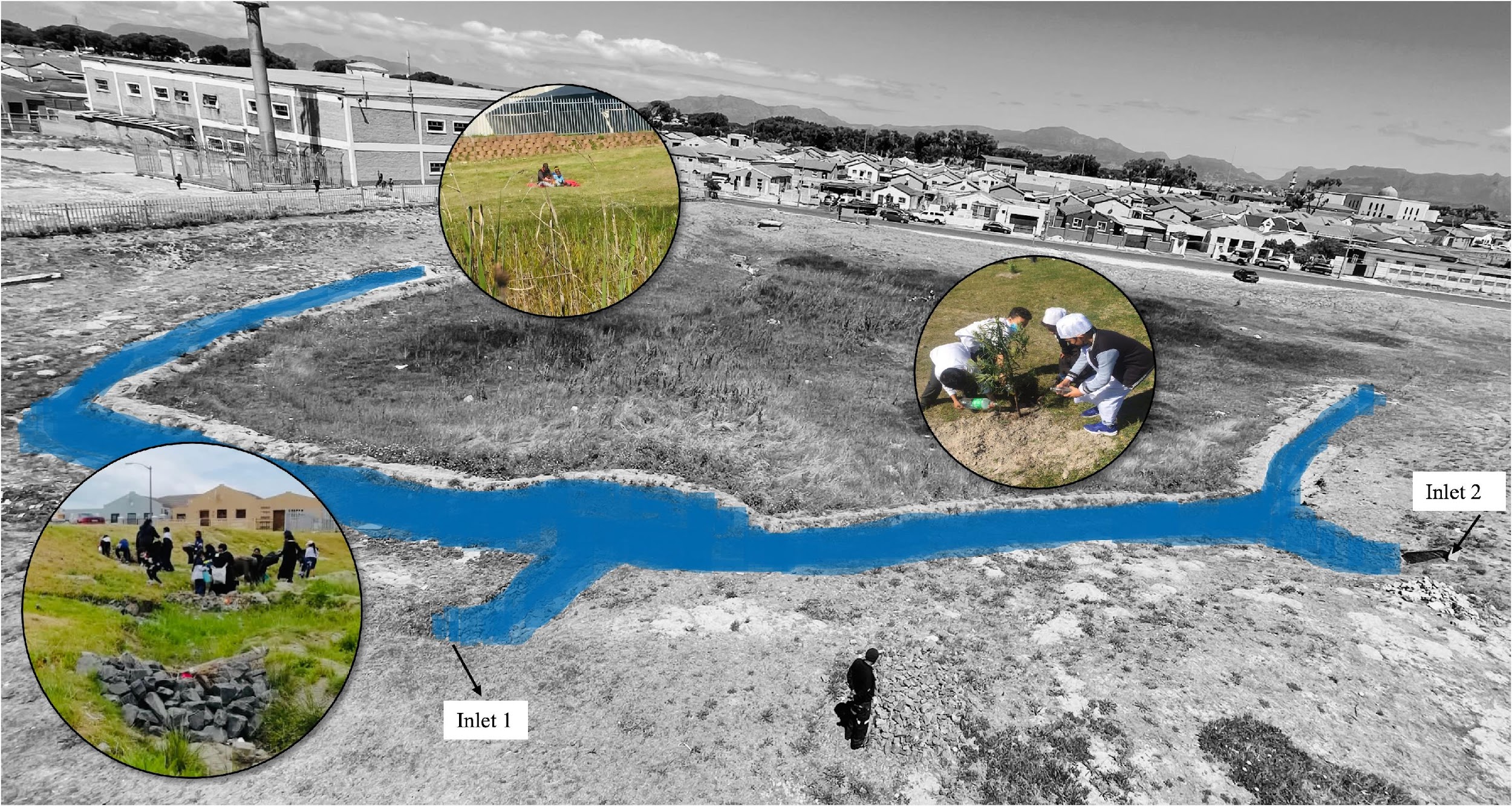 Practising ethical ecology in inclusive teams
our process highlighted the centrality and importance of local engagement/buy-in.
This work forms part of ‘Pathways to water resilient South African cities’
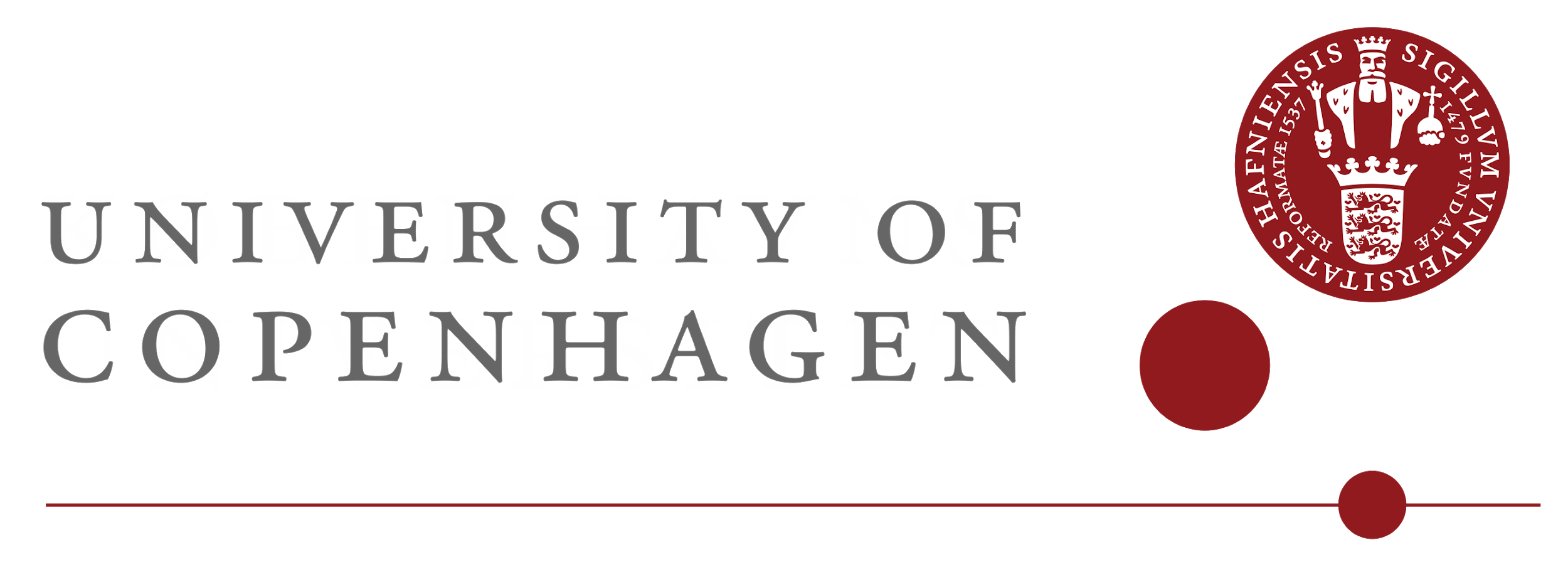 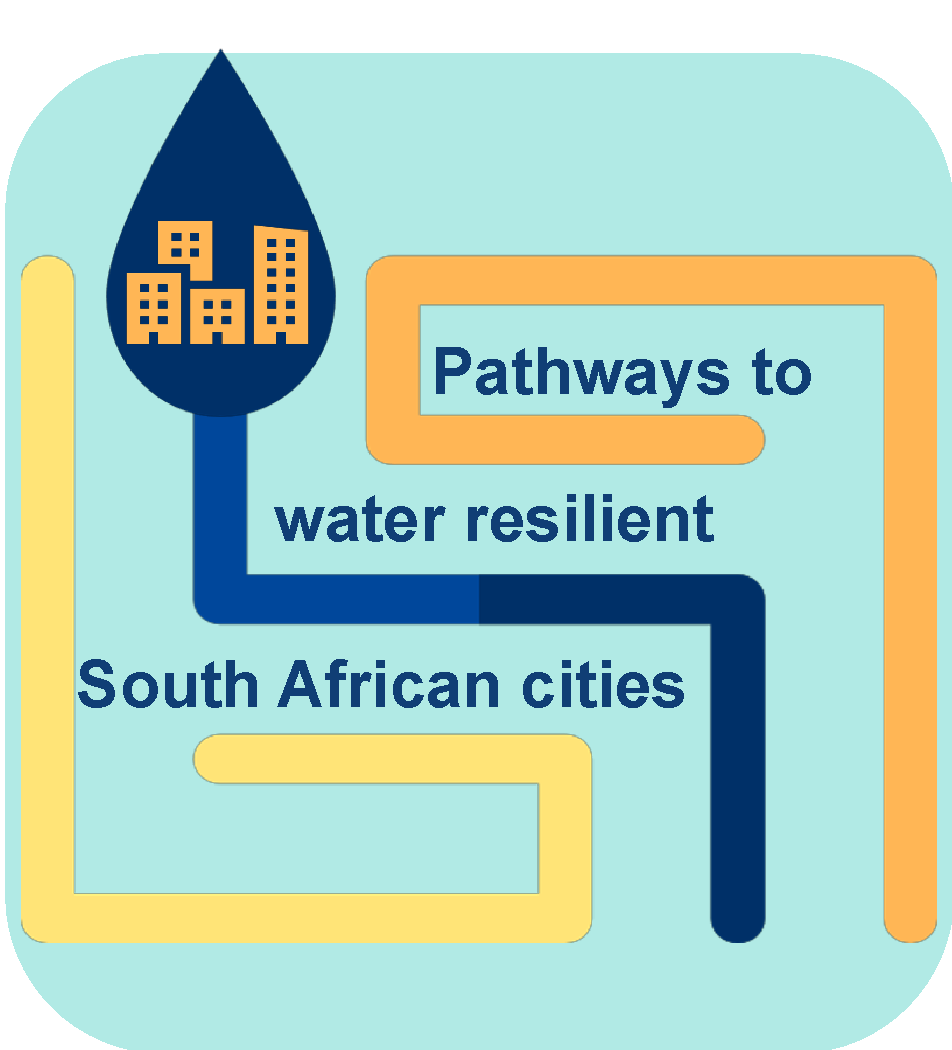 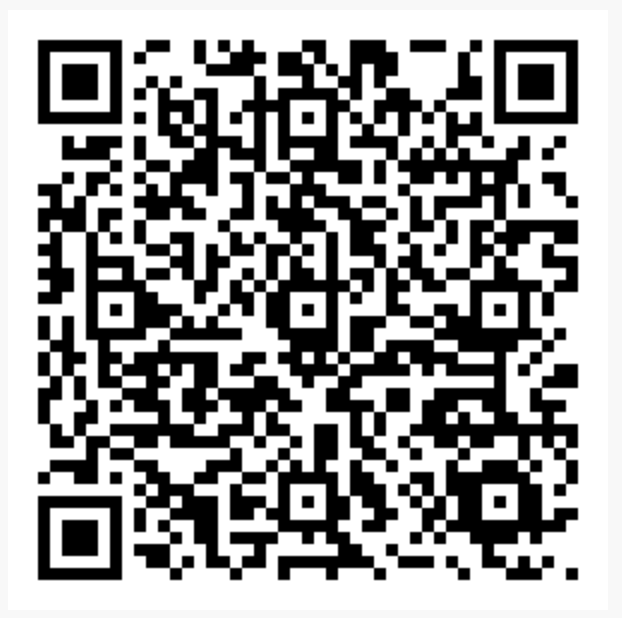 Project funded by:
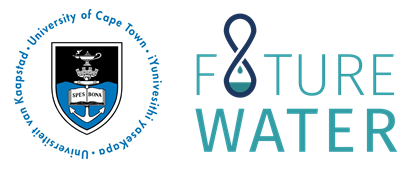 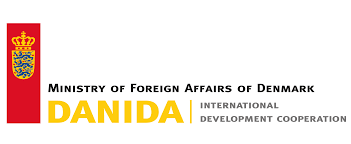 The International Coalition for Sustainable Infrastructure and the World Federation of Engineering Organisation’s Young Engineers/Future Leaders Working Group on Climate Action proudly present
#EngineeringChange
Empowering young engineers to act on sustainable development.
[Speaker Notes: Initiated and is a collaborative effort between]
01 - What is it all about?
A global initiative to empower young engineers to take action on the implementation of sustainable development in their workplaces, communities, and networks.



Builds capacity
Fills the gaps
Equip young engineers
[Speaker Notes: Gaps created through limited perspective

Through global interaction and engaging in the content we share. 

Through capacity building and knowledge sharing we will be able to equip young engineers on how to be effective when it comes to climate action and what’s needed in our evolving industry]
02 - Engagement
17 locations
Europe
Africa
North America
South America
Asia
Oceania
[Speaker Notes: -Young engineers perceive significant challenges in implementing sustainable practices, emphasizing concerns about inadequate resources and time allocation. Managers expressed more optimism about available support and resources.

-Young engineers recognise the diverse benefits of additional training. Tailored upskilling initiatives are crucial as, there were varying opinions based on experience levels and regional contexts. Experienced engineers expressed that there are barriers, rooted in resistance to change.

- Through upskilling young engineers' experience more job satisfaction, a sense of purpose, and professional growth, contributing to qualifications and increased responsibilities. Both managers and young engineers advocated for stronger initiatives to rapidly upskill the workforce in sustainable development, this was wonderfu and encouraging l to see on our end.]
03 - Where to next
Targeted program over the next 12 months to empower young engineers and their managers as advocates for change, providing guidance and creating a platform for connection and resource-sharing within a community focused on sustainable development.
Collation of existing training for training pathways. 
A call for case studies from young people implementing sustainable development principles in their work.
[Speaker Notes: We have a targeted program over the next 12 months which seeks to provide guidance and create  a platform for connection and knowledge-sharing within the sustainable development  community.]
Join Us
#EngineeringChange
Scan this QR code to find out how you can get involved
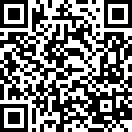 Panel Q&A
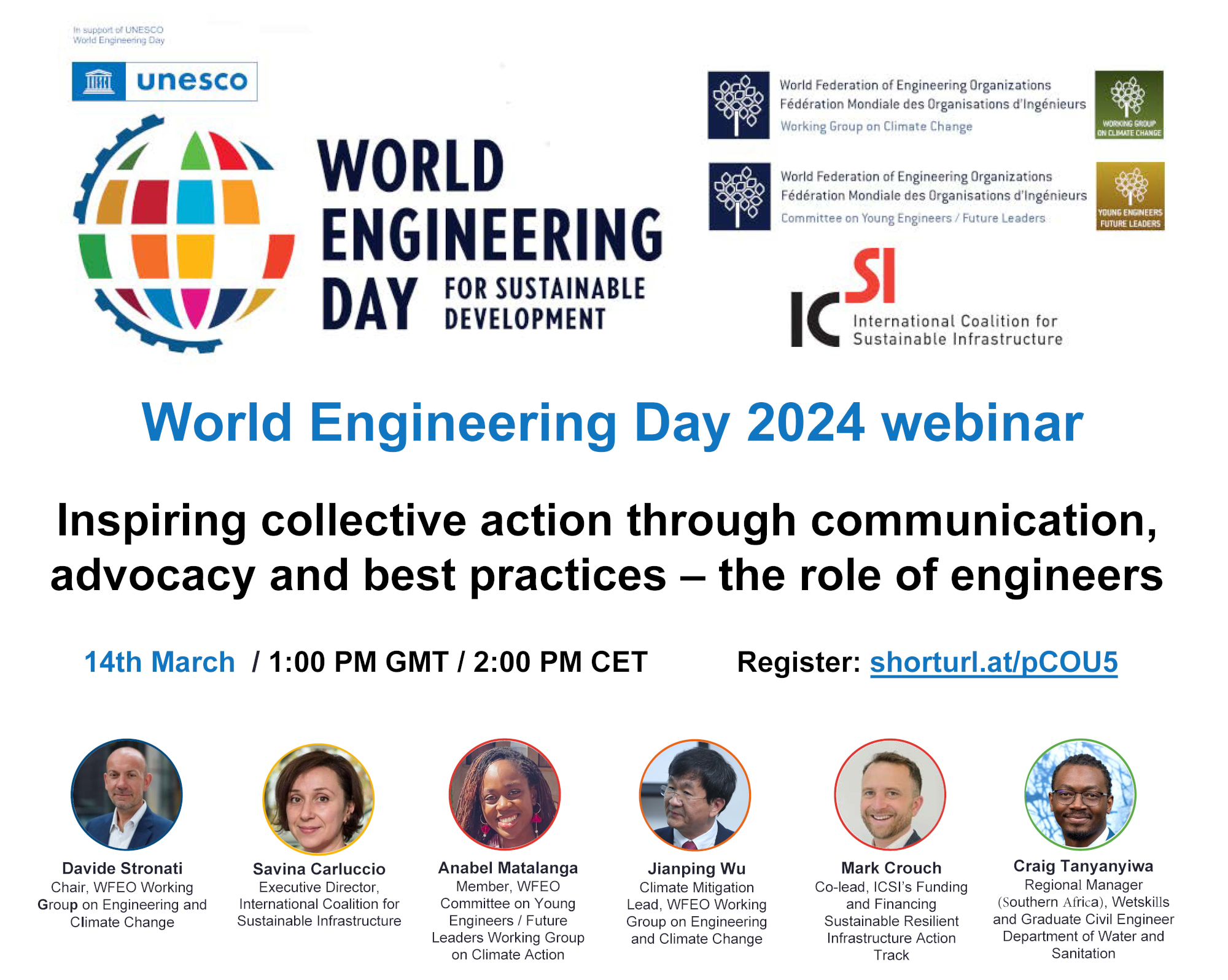 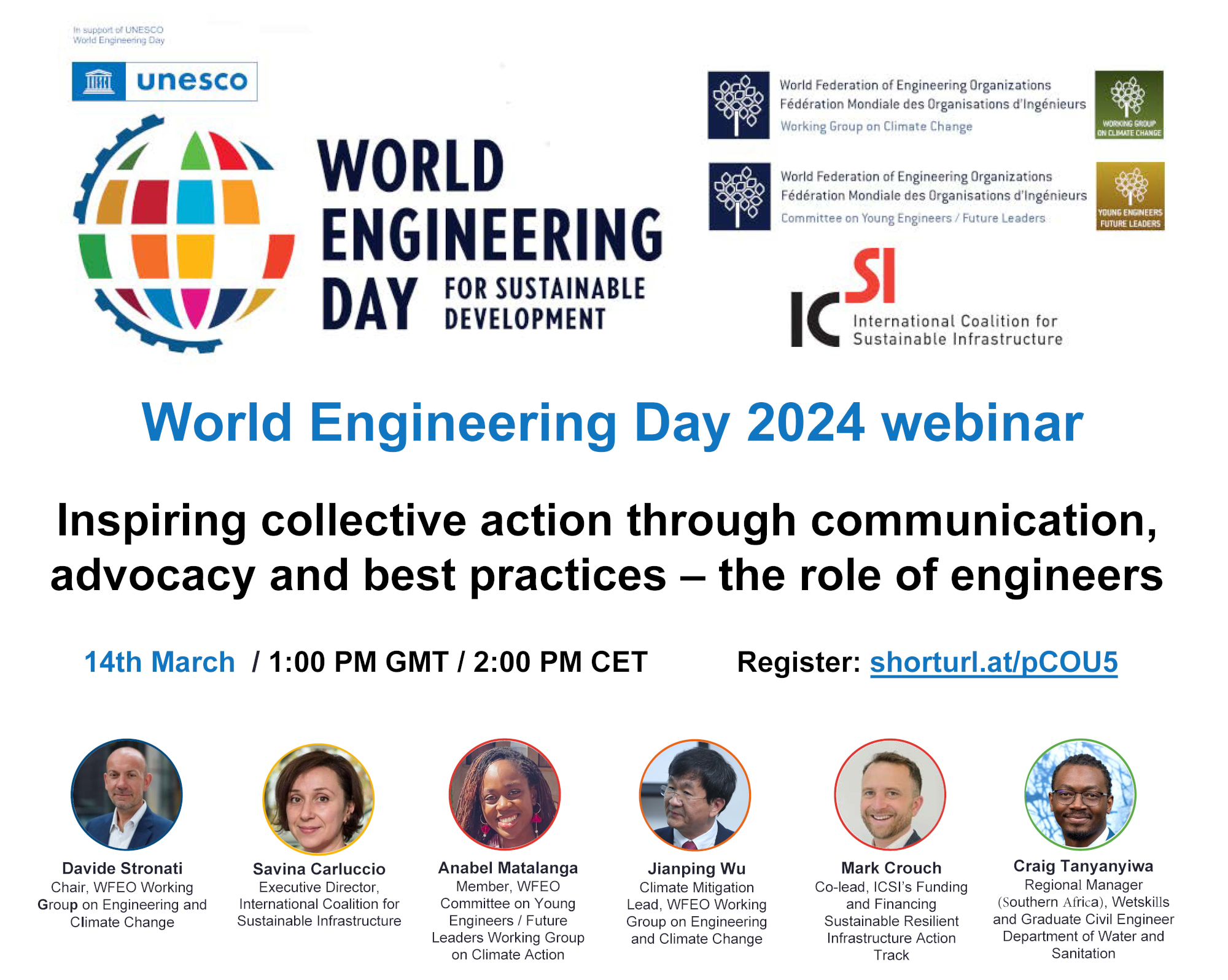 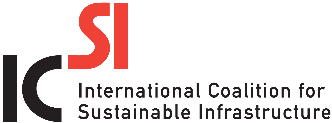 Funding and Financing Sustainable and Resilient Infrastructure
Mark Crouch
Co-lead, ICSI’s Funding and Financing Sustainable Resilient Infrastructure Action Track
Investing in infrastructurethat is fit for the future,our communities and the planet
Advocacy positions developed by the ICSI Action Track on Funding and Financing Sustainable and Resilient Infrastructure
With support from the Global Covenant of Mayors and the Institution of Civil Engineers
[Speaker Notes: There is an urgent need to unlock funding for equitable, sustainable and resilient infrastructure across the globe and to prioritise infrastructure that delivers positive outcomes for people and the planet.

These advocacy positions have been developed by the ICSI Action Track on Funding and Financing Sustainable and Resilient Infrastructure with support from the Global Covenant of Mayors and the Institution of Civil Engineers. 

This set of key messages can be used to drive engineering-led impact and influence policy outcomes at global events and fora.]
1Infrastructure investment decisions must adopt asystemic approach that embeds low-carbon strategies and measures while enhancing the resilience of infrastructure systems to the benefit of communities and natural ecosystems.
[Speaker Notes: The engineering community strongly advocates for systemic interventions that consider climate resilience and adaptation and carbon mitigation, while delivering positive outcomes for communities and natural ecosystems.

These types of holistic, outcome-led, integrated interventions require inclusive engagement of a broad range of stakeholders across the infrastructure value chain, including local communities.

Engineers have the technical know-how to provide evidence-based, practical solutions to meet the demands of policymakers and to help increase investors’ confidence.

The potential trade-off between investing in resilience and adaptation and other policy drivers, such as achieving net-zero targets, should be accounted for and addressed.

Tailored policies and regulatory frameworks, strengthened governance and innovative financing approaches will incentivize and enable greater uptake of resilience and adaptation to climate change in infrastructure development, delivery and maintenance.]
2Closing the adaptation finance gap requires urgent focus, the right enabling environment, and a better articulation of the value delivered by these investments.
[Speaker Notes: Adaptation finance needs are 10–18 times as great as current international public adaptation finance flows – at least 50% higher than previously estimated, according to the UN Environment Programme Adaptation Gap Report 2023. We need an immediate increased focus on resilience and adaptation finance, particularly in developing countries.

Quantification of both the financial value and the wider benefits of resilience investments must improve. Investment is required to further develop the methodologies and tools required to make better, more holistic assessments, and more awareness raising is needed to catalyse interest from the ESG impact community worldwide. If a better explanation of the value and return of projects is provided, this would result in more capital being unlocked.]
3Communication of risks and returns, capacity building and knowledge transfer are key enablers of implementation at scale.
[Speaker Notes: Highlighting and clearly communicating the risks, benefits and cost of inaction that can be realised through infrastructure is key to acceptance and uptake among decision-makers and the public.

Local knowledge gaps among policymakers and practitioners must be identified and addressed. There are often insufficient resources for developing local capacity, preventing local stakeholders from engaging in new infrastructure projects or achieving a level of competency to sustain resilient projects.

Once financing is in place, the next major bottleneck is likely to be the capacity and capability of the global engineering community to implement just, sustainable, resilient and nature-positive infrastructure, particularly in developing countries where this is most needed.

The development, curation and dissemination of a database of solutions, resources and best practices would be an effective way to transfer knowledge across sectors, minimise duplication and accelerate uptake.]
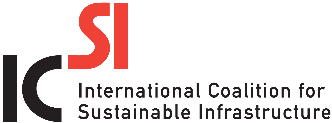 Next steps
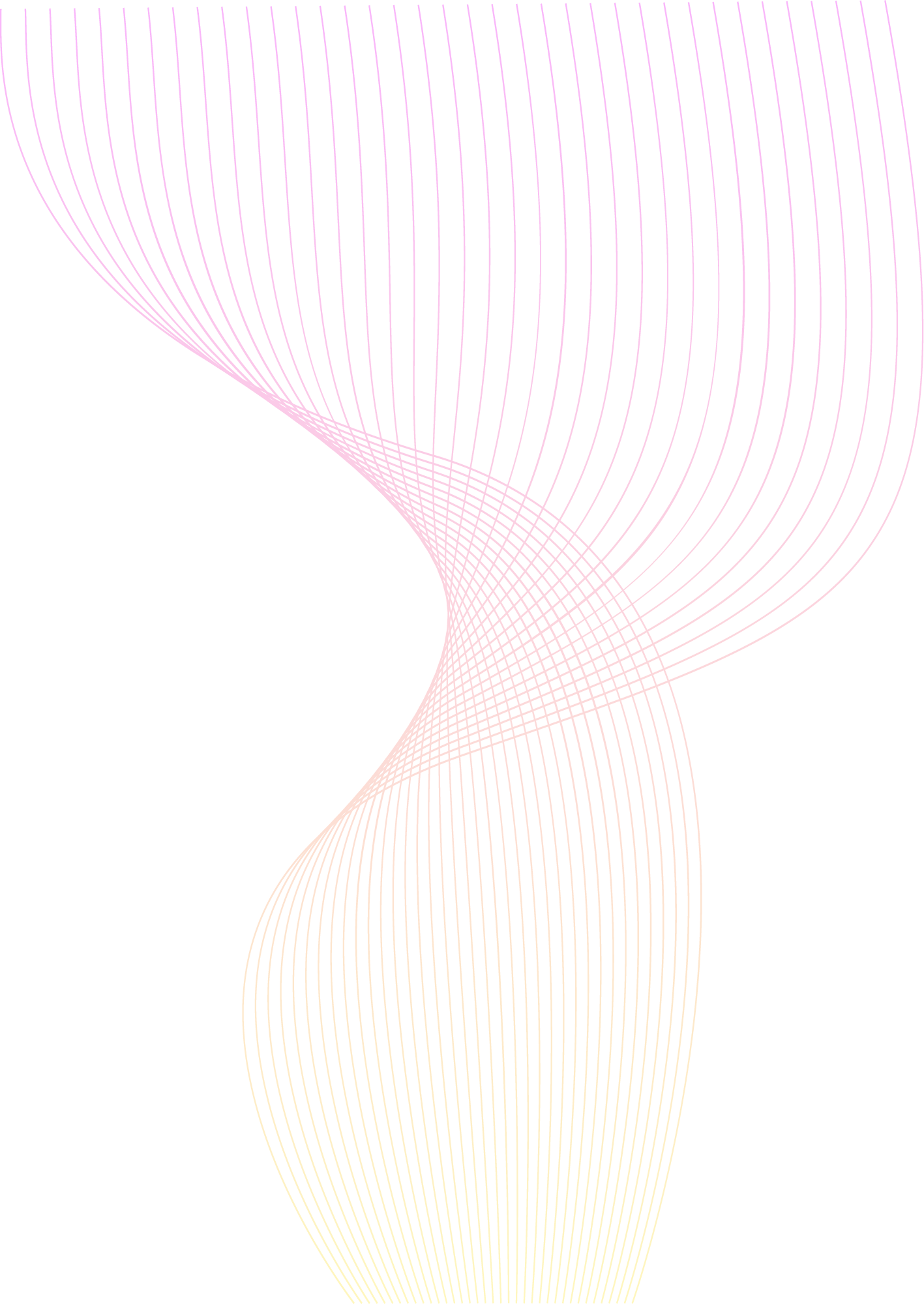 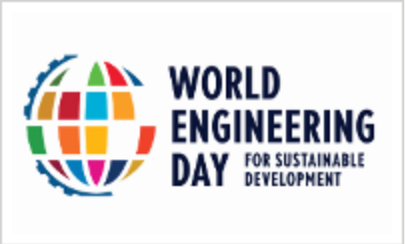 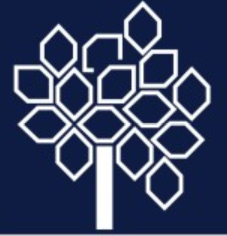 World Engineering Day Webinar, 14th March 2024
WFEO CLIMATE CHANGE MITIGATION 
BEST PRACTICE PROJECT
THE WFEO
Presented by Prof. Jianping Wu
The Aim
The aim of the project is to make best Engineers Contribution to global climate change mitigation
How to ?
Collect successful project examples on climate change mitigation from all WFEO member countries
Select and Share the best practice projects with all WFEO member countries as supports
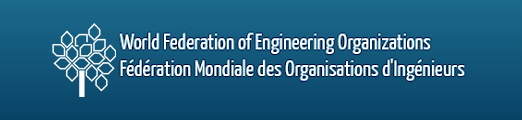 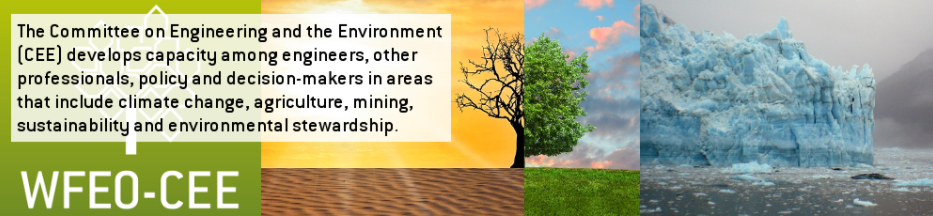 The Project Plan
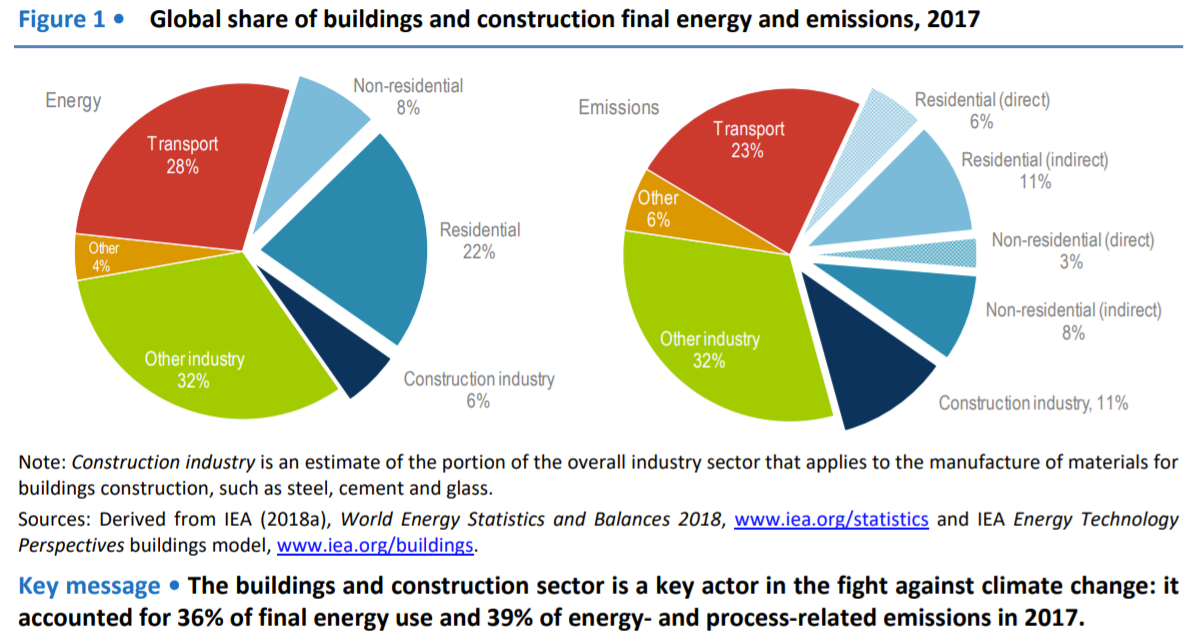 Focuses on civil engineering and construction sector
It accounts for:- 
36% of global final energy use
39% of energy‐related CO2 emissions
The Project Plan
The project tasks include:

To build a database to hold the data and open to WFEO member countries
To publish technical reports 
To release practice guide
To hold international conferences and workshops 
To provide training courses
COP27, November 2022, Sharm El-Sheikh, Egypt
The Project Plan
Data Collection – The Questionnaire
01
02
05
04
03
06
07
Operation
Macro indicators
Reconstruction
Waste
Construction
Building materials
Design
The Progress
The Project: WFEO Climate Change Mitigation Best Practice Project
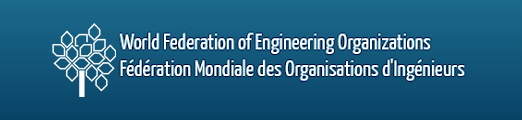 The whole project is divided into two phase.
Phase 1: Small scale data collection and research  ( 8-10 national organizations )
Phase 2: Large scale data collection and research ( about 100 national organizations )
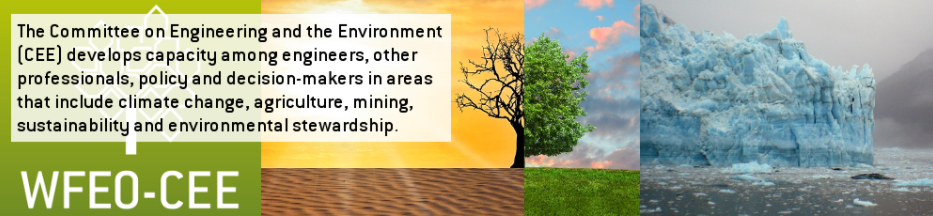 The Preliminary Results
Example: Energy Saving on Building Materials
China：
Developing energy-saving building materials, such as low-radiation coated glass, 
solar power generation materials, 
high-performance thermal insulation materials, etc.   
Peru ：
Concrete partly taken from secondary raw materials
New types of cement, such as silicate CO2 replacing traditional varieties.
Bio-aggregates: based on organic materials
Malaysia ： 
Use of Skylight Windows will allow significant amounts of daylight into the office space. 
Use state-of-the-art lighting accounts for approximately 40% of the energy used in a typical commercial building. 
Properly executed daylighting strategies can reduce HVAC peak loads
The Preliminary Results
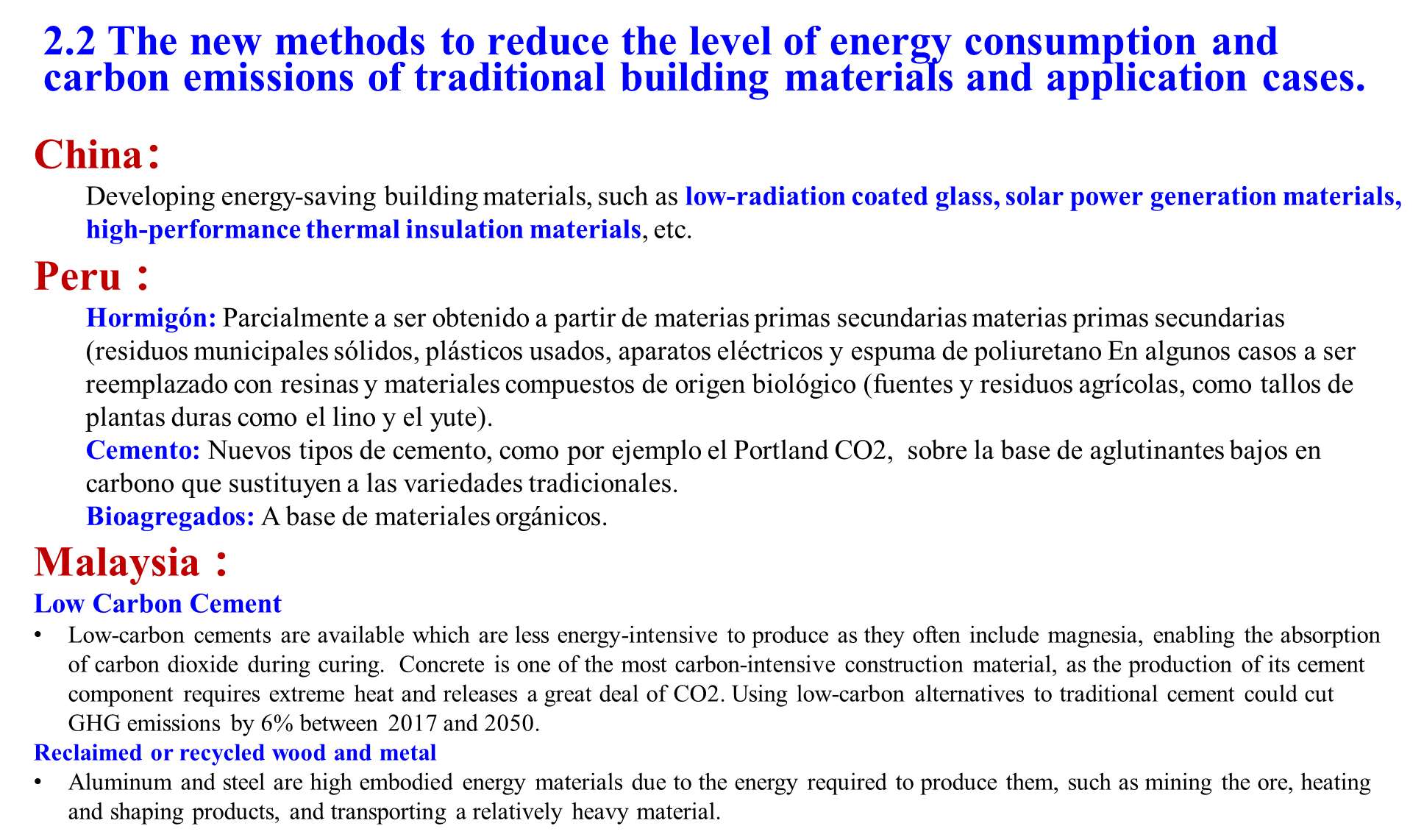 Methods to reduce energy consumption
Questionnaire Modification
Use more tables to make the technology data collection more clear
Expand the dimensions of technical description, using the unified template provided
Focus on application cases introduction, using the unified template provided
Application case introduction (template)
Technical description (template)
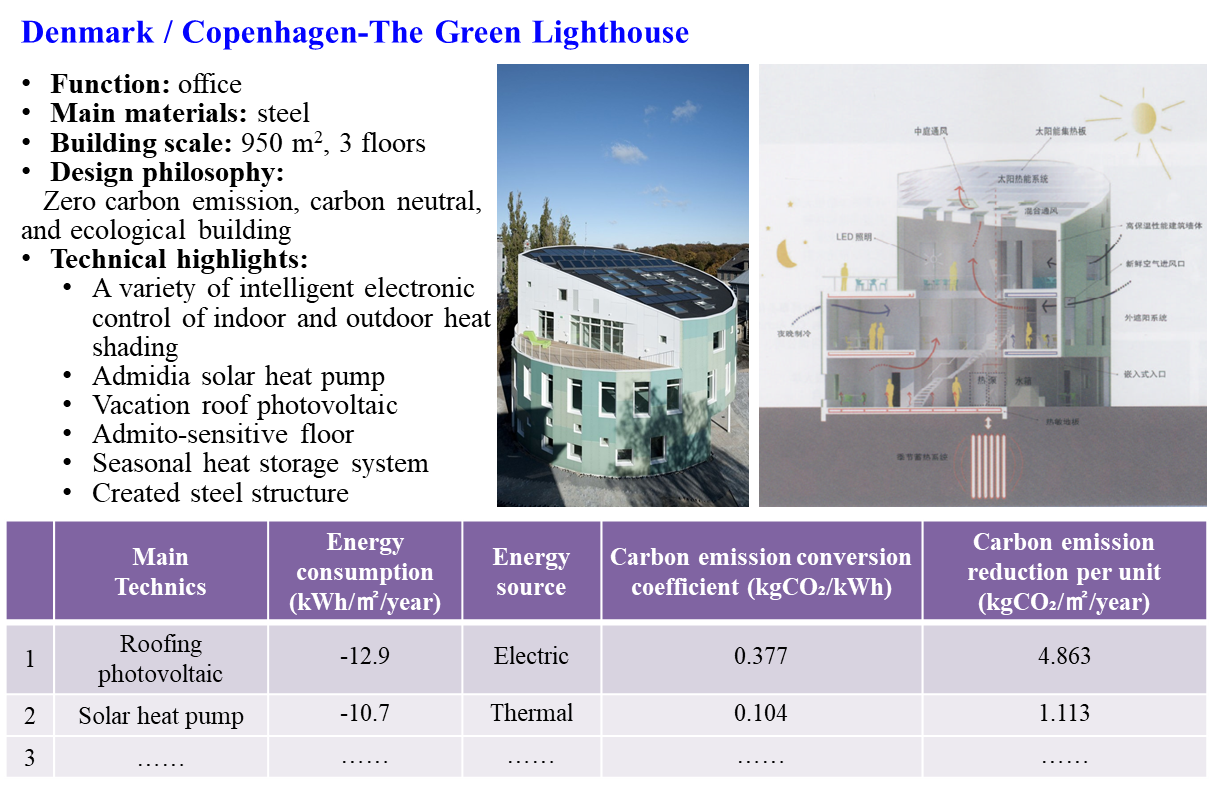 The Supporters
This project was initiated by WFEO CEE, supported by WFEO and its member countries, and hosted by Tsinghua University in China

The WFEO project team welcome broader recognition and support from WFEO member states, international research institutions, societies, and funding institutions to make great success of this ambitious project.
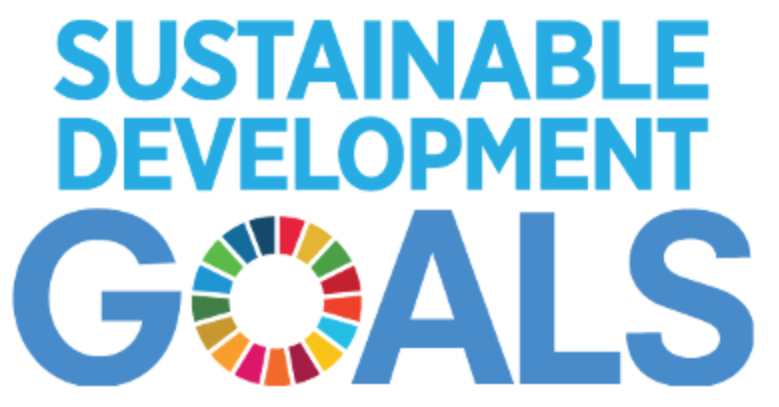 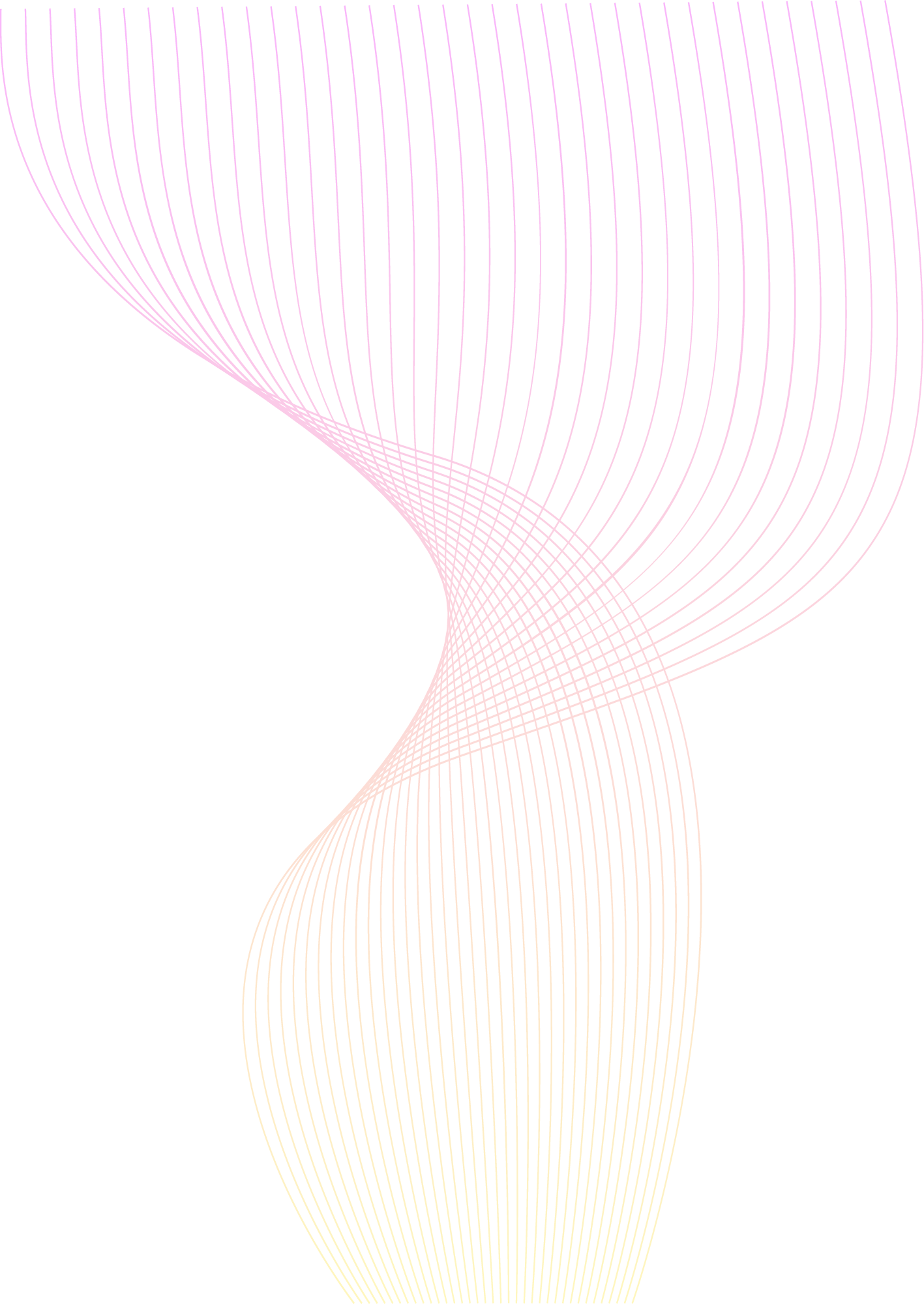 Thanks for your attention
WFEO CLIMATE CHANGE MITIGATION BEST PRACTICE PROJECT TEAM
March 2024
Panel Q&A
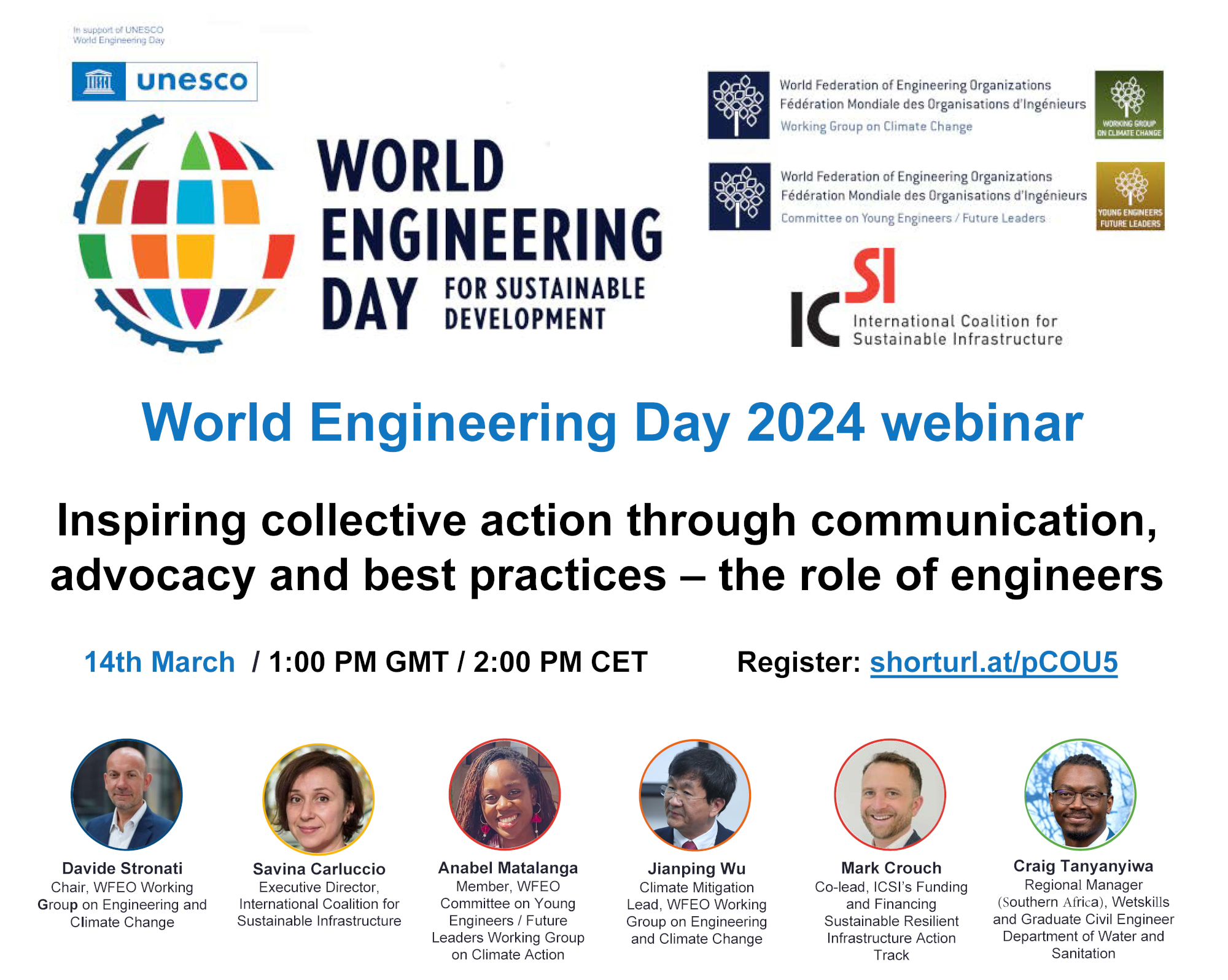 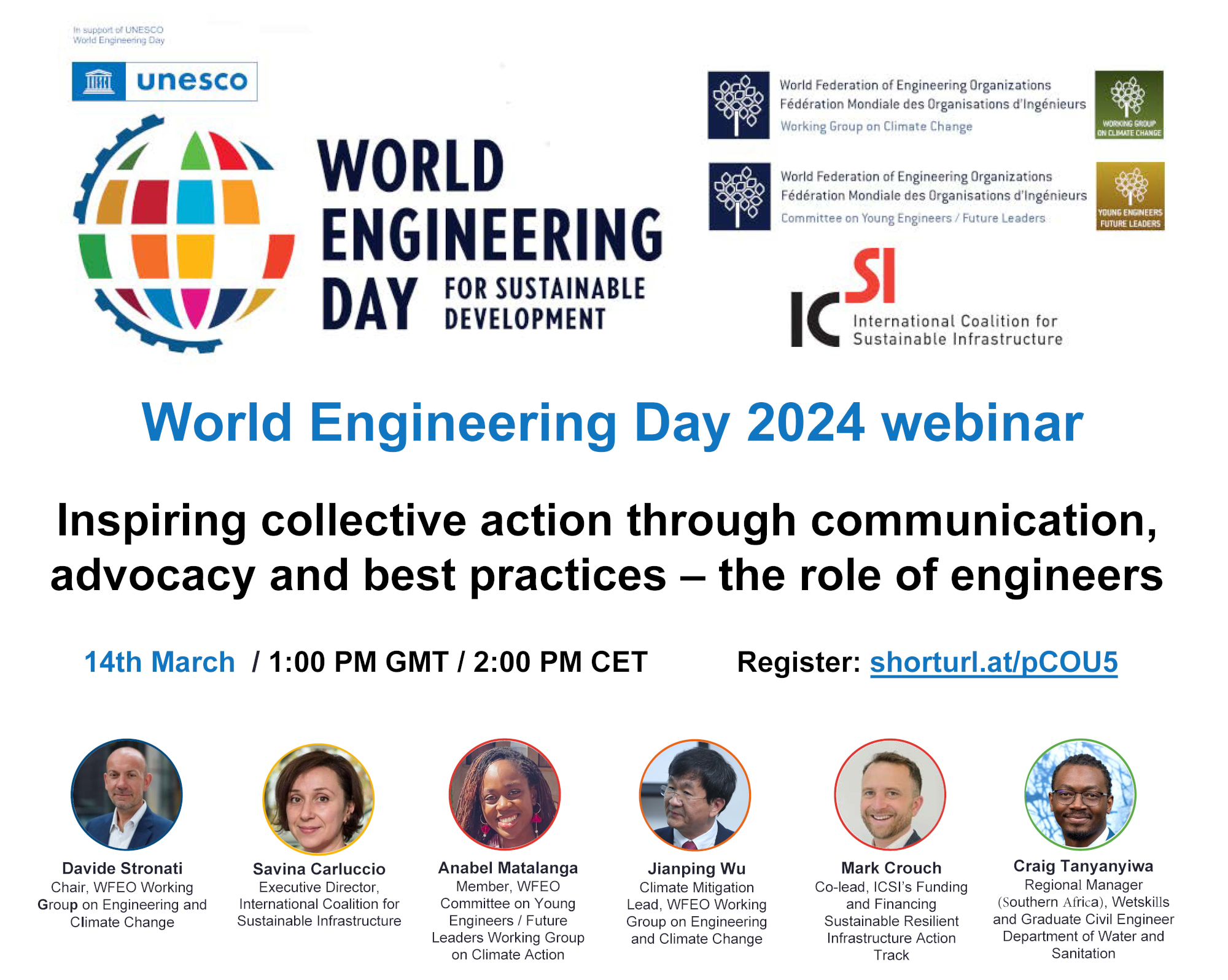 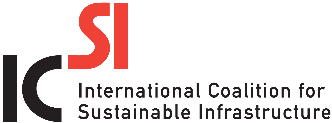 Savina CarluccioExecutive Director, International Coalition for Sustainable Development
Thank you
How to get involved
#EngineeringChange: 
sustainability-coalition.org/engineeringchange
WFEO: wfeo.org
ICSI Advocacy Statements: 
sustainability-coalition.org/publications